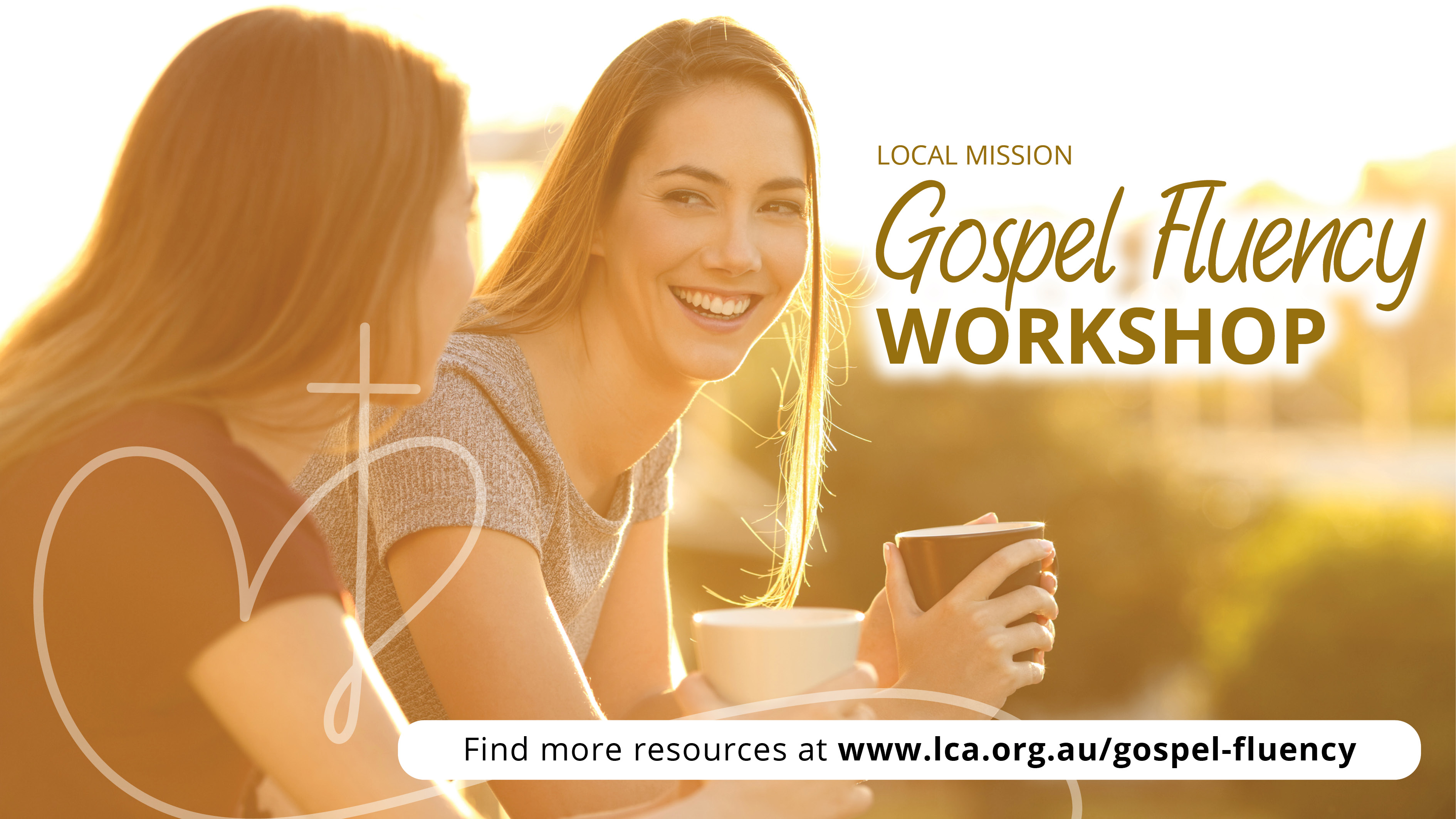 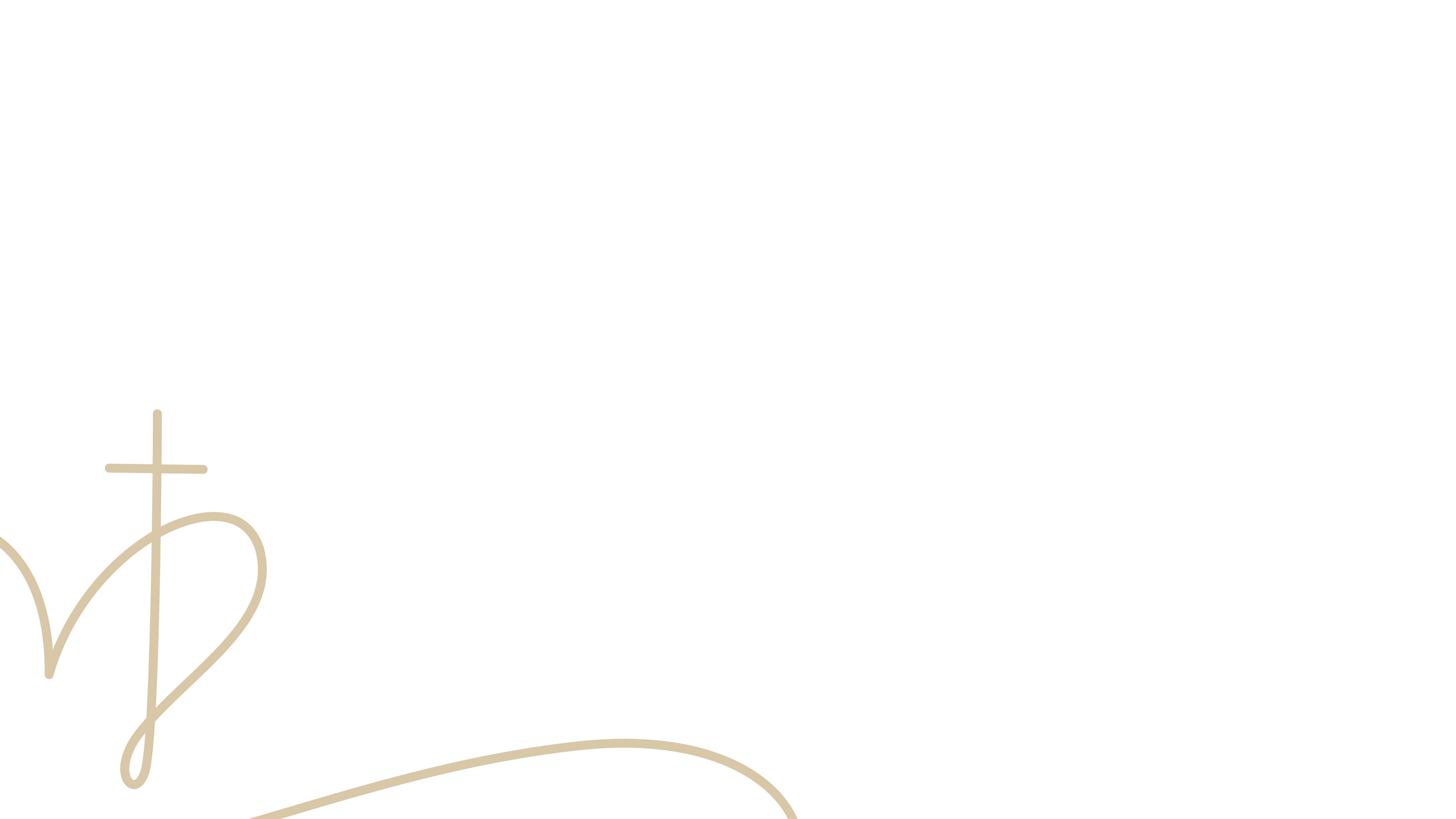 Dwelling in the Word
1 Peter 3:13–18
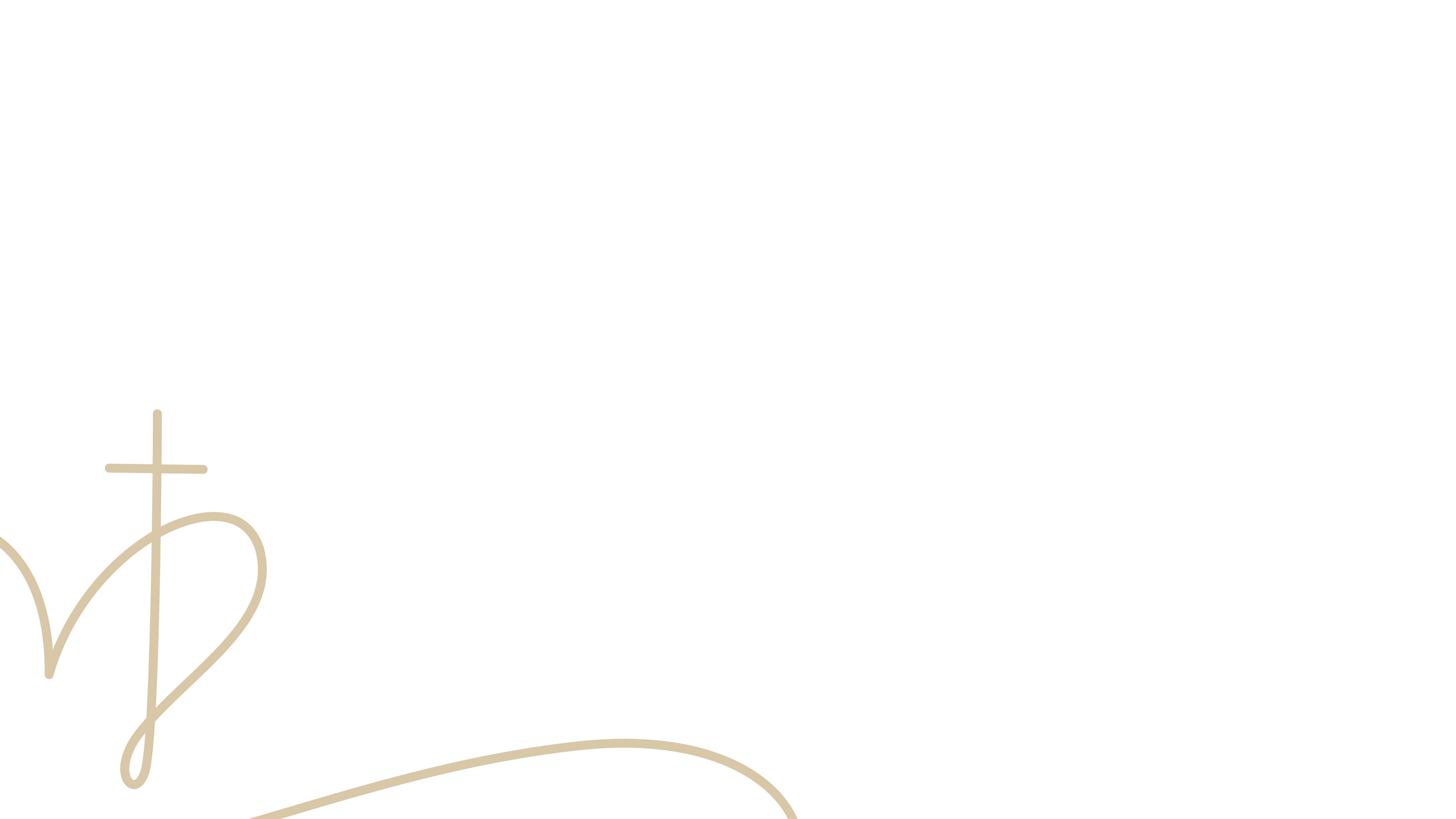 What is ‘gospel fluency’?
The parable of the Hypto Krypto Twin (scroll to 01:49 and play to 02:30)
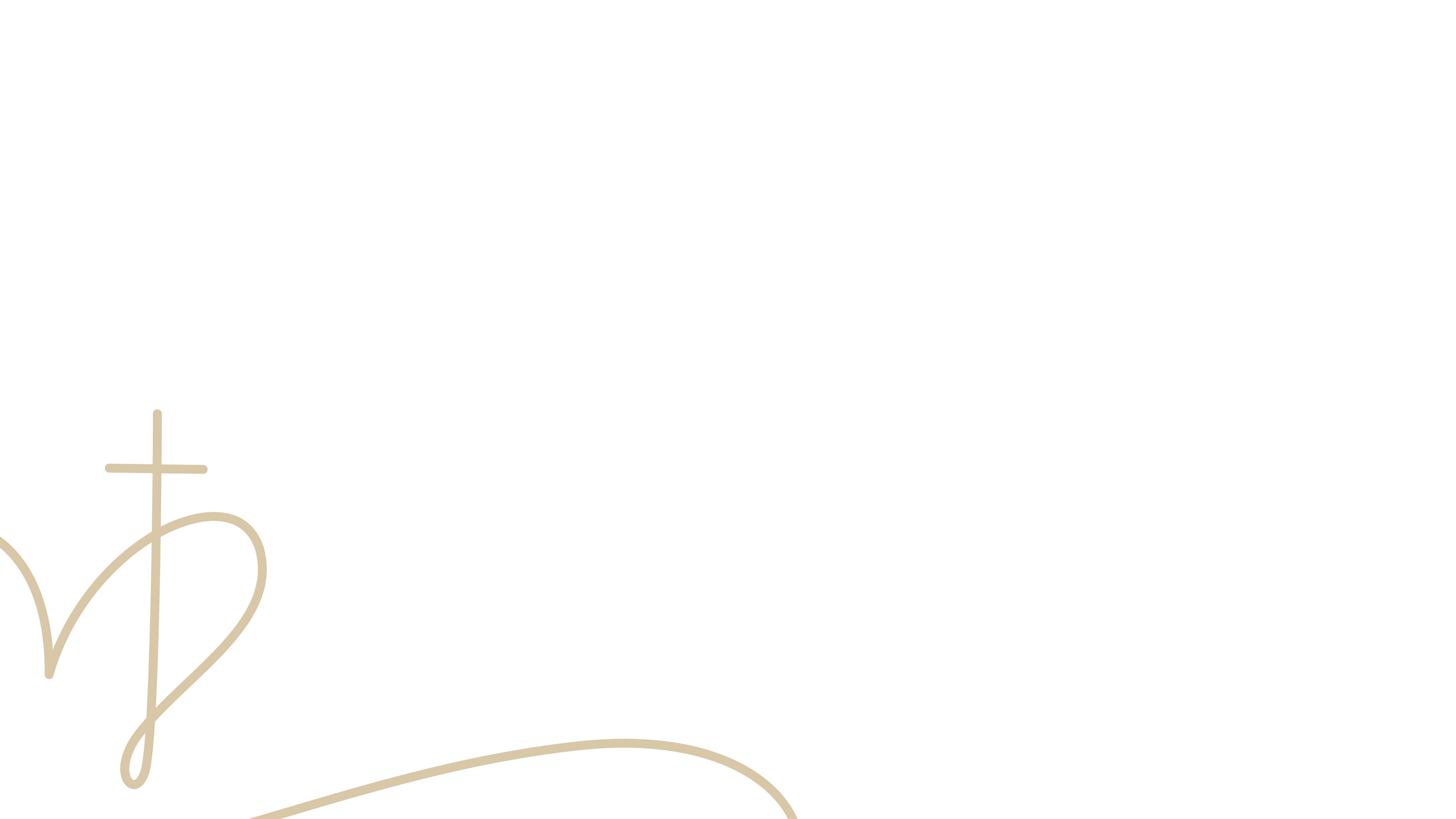 Where to start with gospel fluency
Prayer! 
(scroll to 02:38 and play to 04:06)
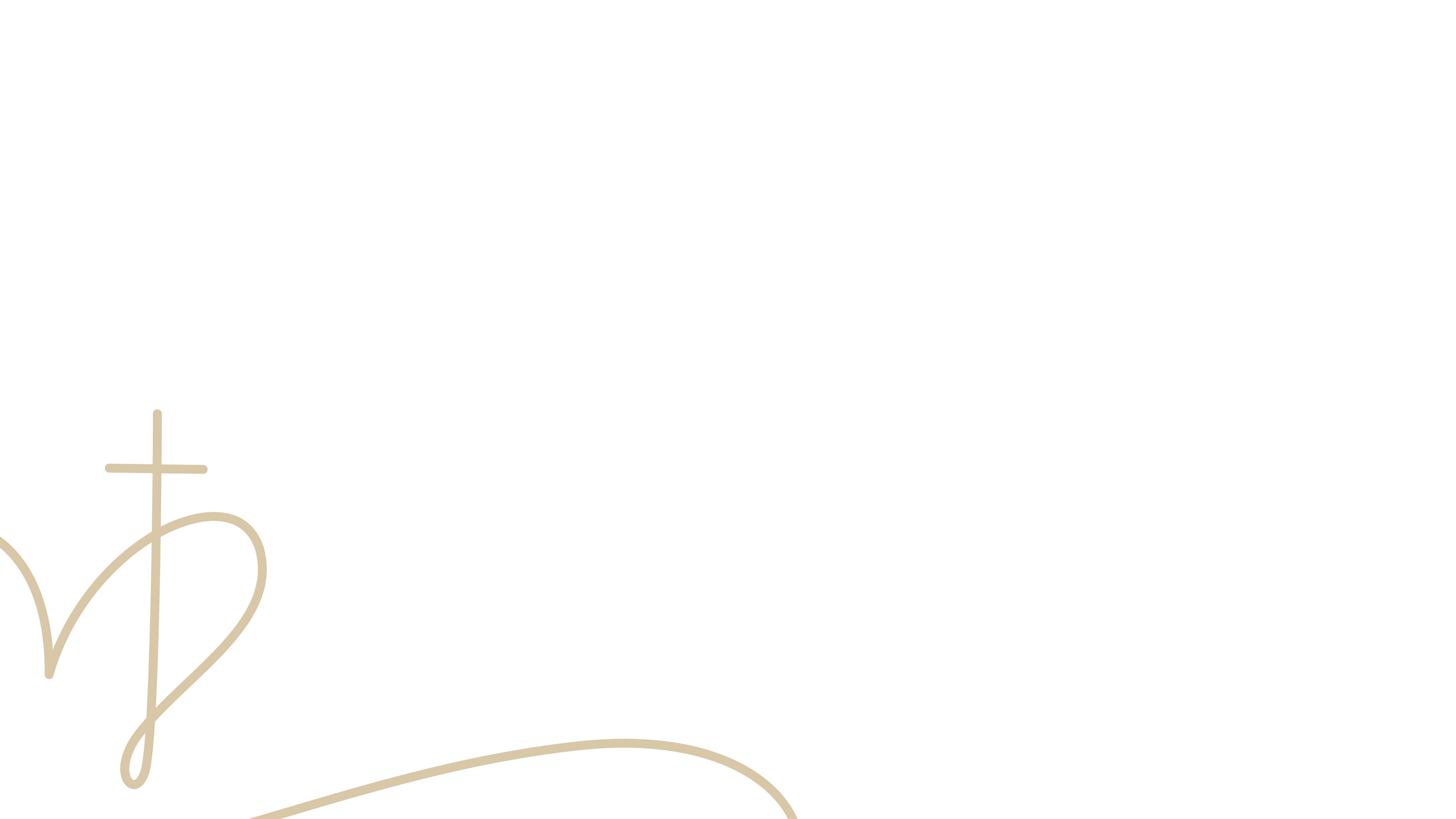 Where to start with gospel fluency
Colossians 4:2–6
How important are prayer, conversation and lifestyle?
Do you ask God for opportunities to share the gospel? 
What happened when you did?
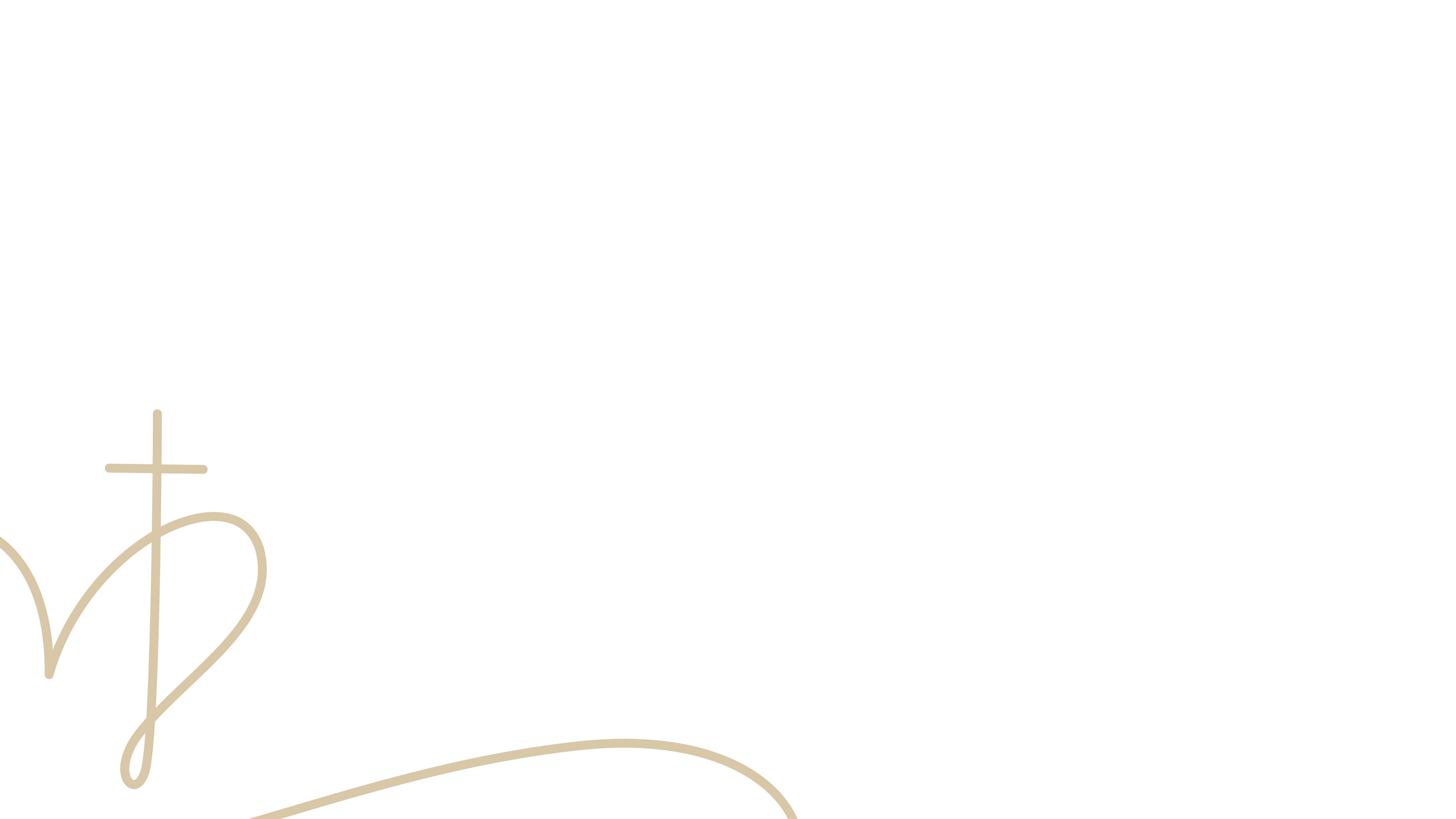 Understand the cultural context
Living in a post-Christendom, post-Christian world!
What does this mean for our gospel witness?
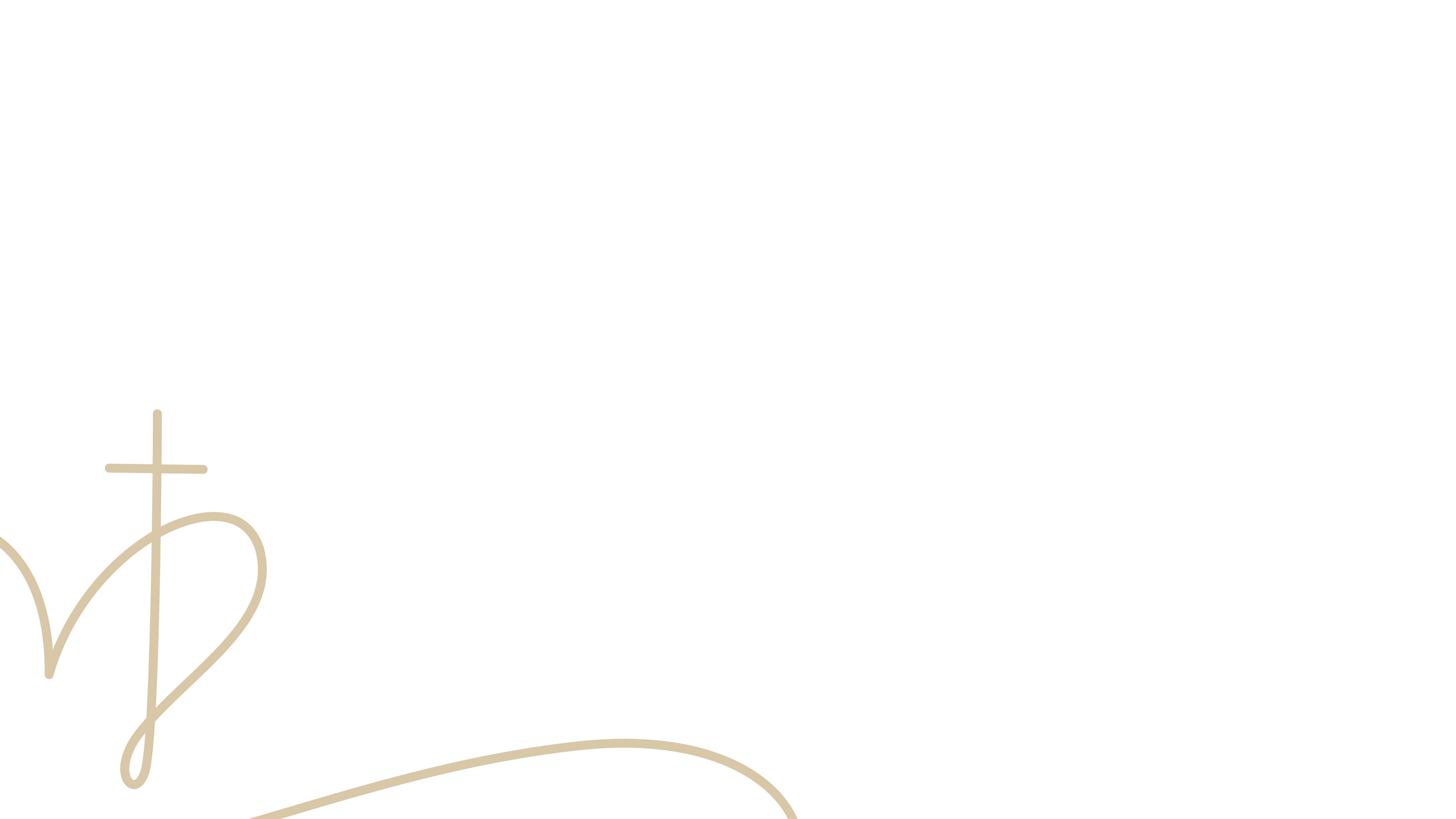 1. WHY?
1. Command plus promise 
(Matthew 28:18–20)
2. Identity 
(2 Corinthians 5:17–21)
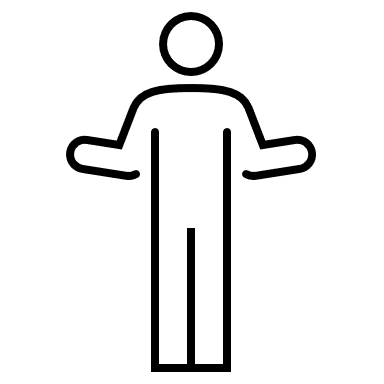 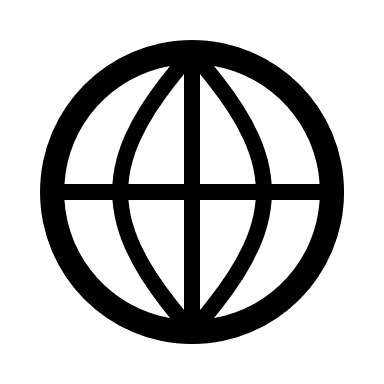 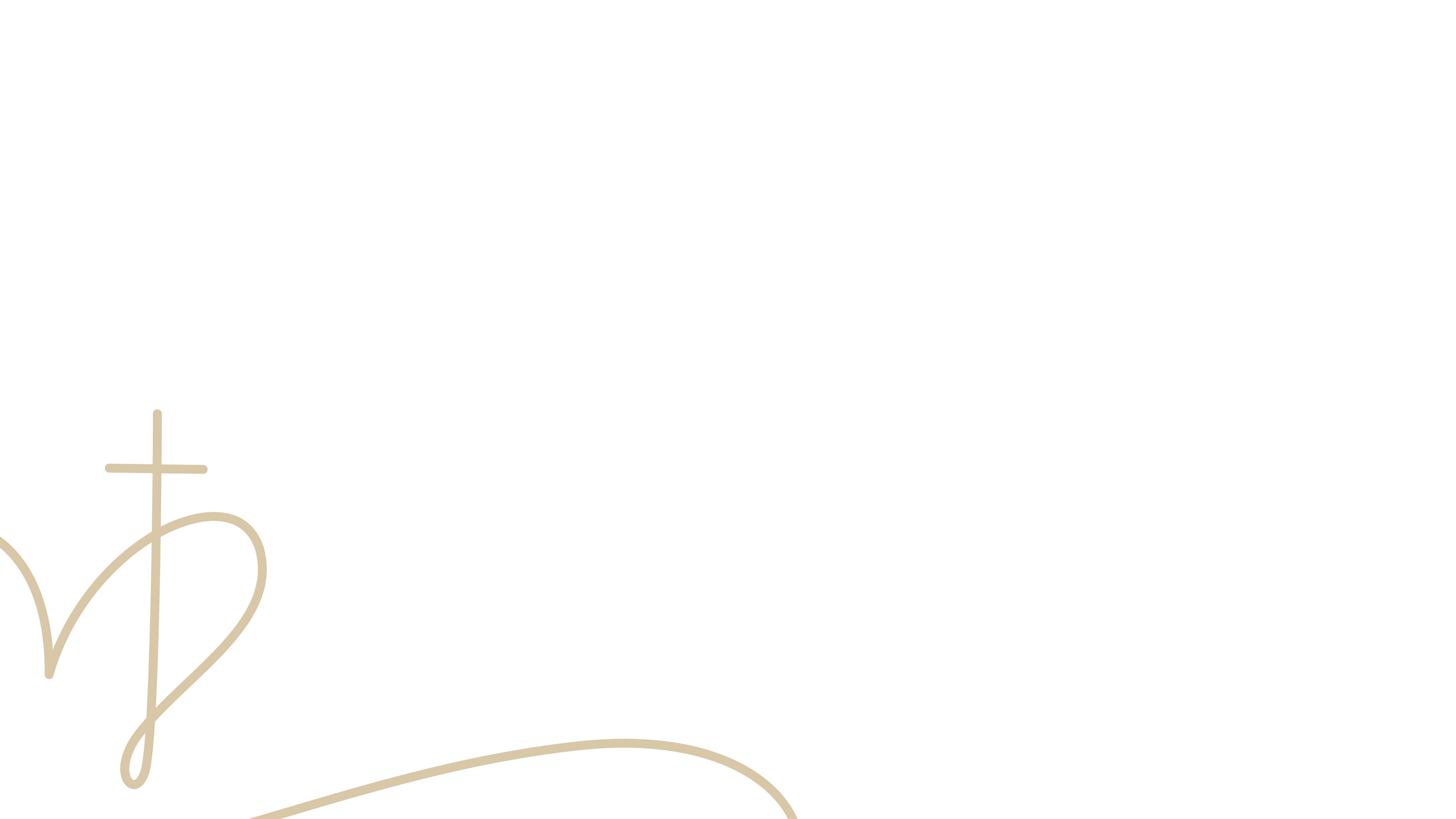 2. WHO?
1. Map your oikos (Luke 10:5, Acts 2:24–27)
This is a prayer map!
Spend some time praying by (first) name for one or two members of your oikos.
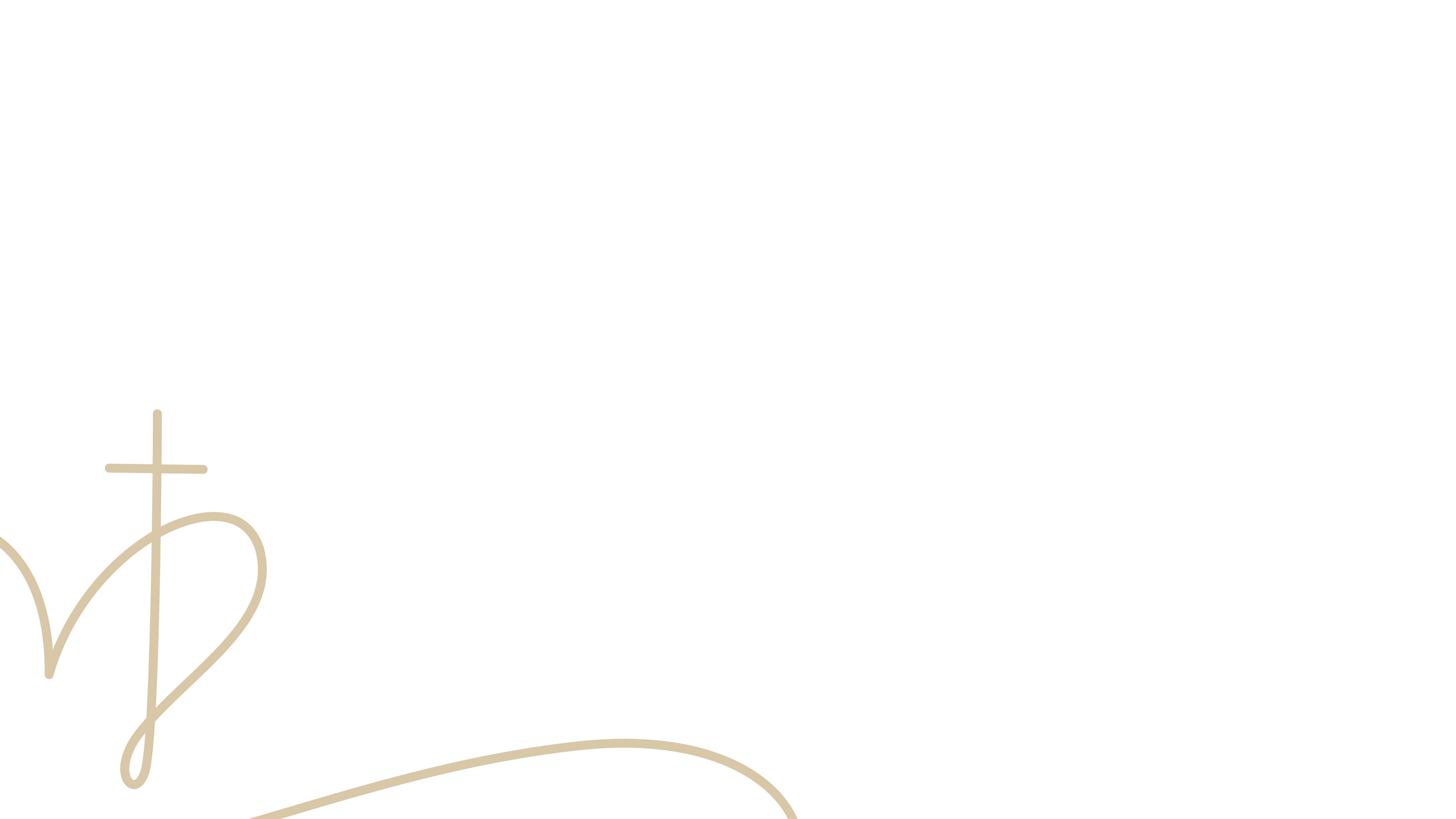 2. WHO?
2. People of peace (Luke 10:5, Acts 16:13–15)

Who might these be in your setting? 
Can you name a (potential) person of peace?
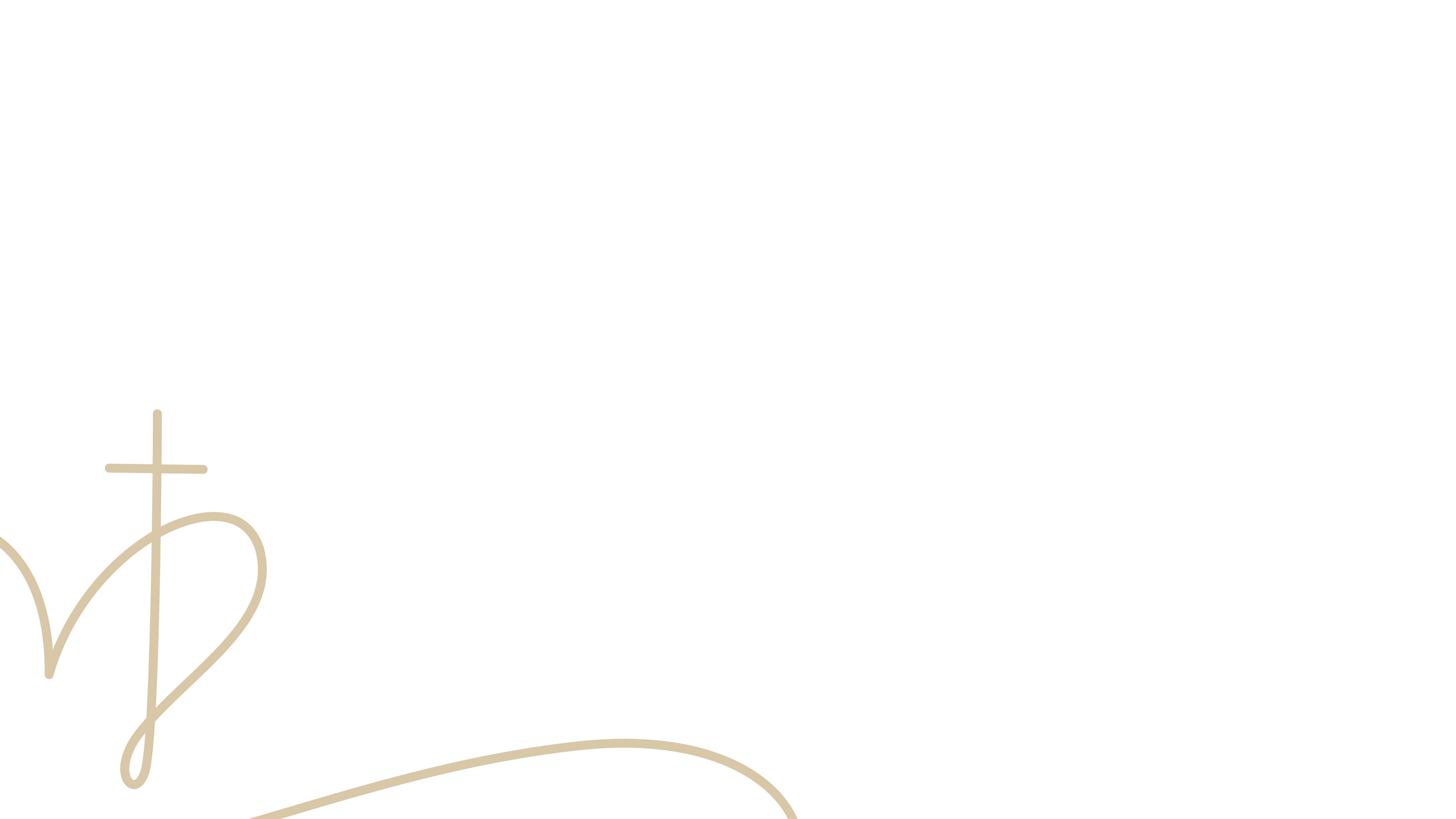 3. WHAT?
Practise gospel fluency!

Generous listening (1 Peter 3:13–17)
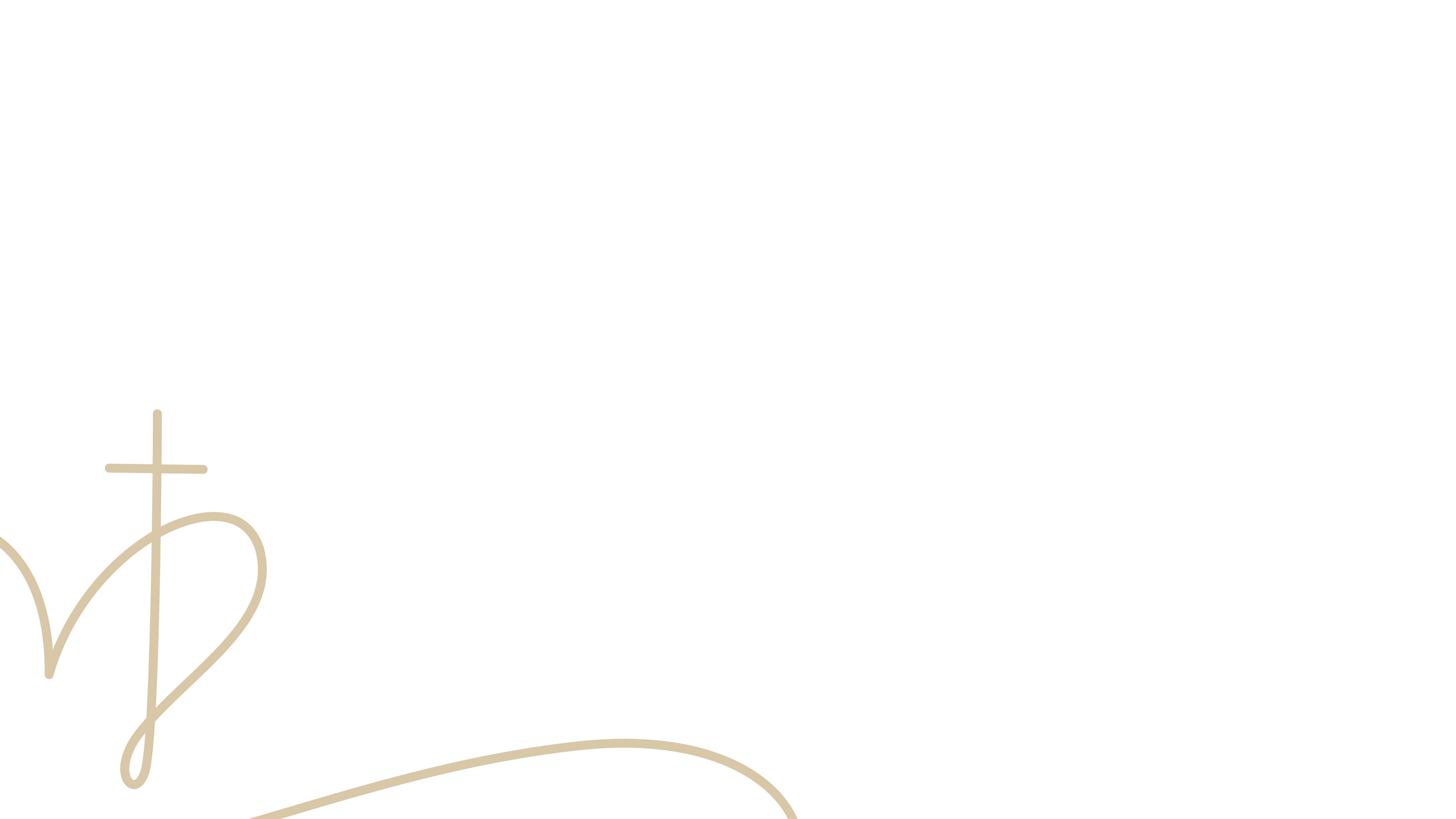 3. WHAT?
Four movements of the gospel:
Creation (image of God, goodness of creation, beauty)
Fall (sin, conflict, brokenness, shame, guilt)
Redemption (grace, forgiveness, person of Jesus)
Restoration (God is making all things new/Jesus is good for every part of your life/shalom)
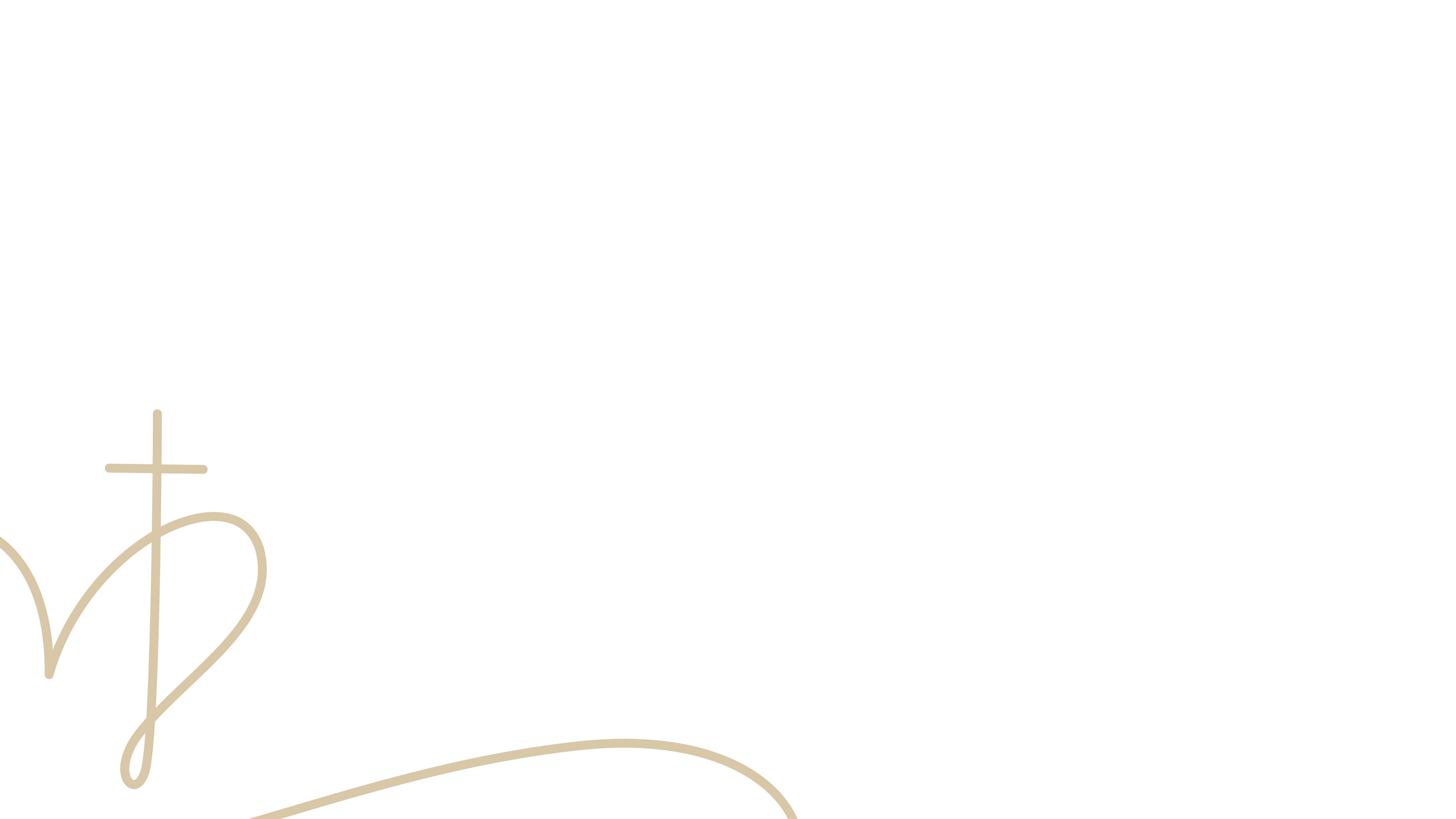 3. WHAT?
How might these four movements of the gospel speak differently and resonate with people in different circumstances? 

Try to get specific: discuss a real situation without naming the person or breaking confidence.
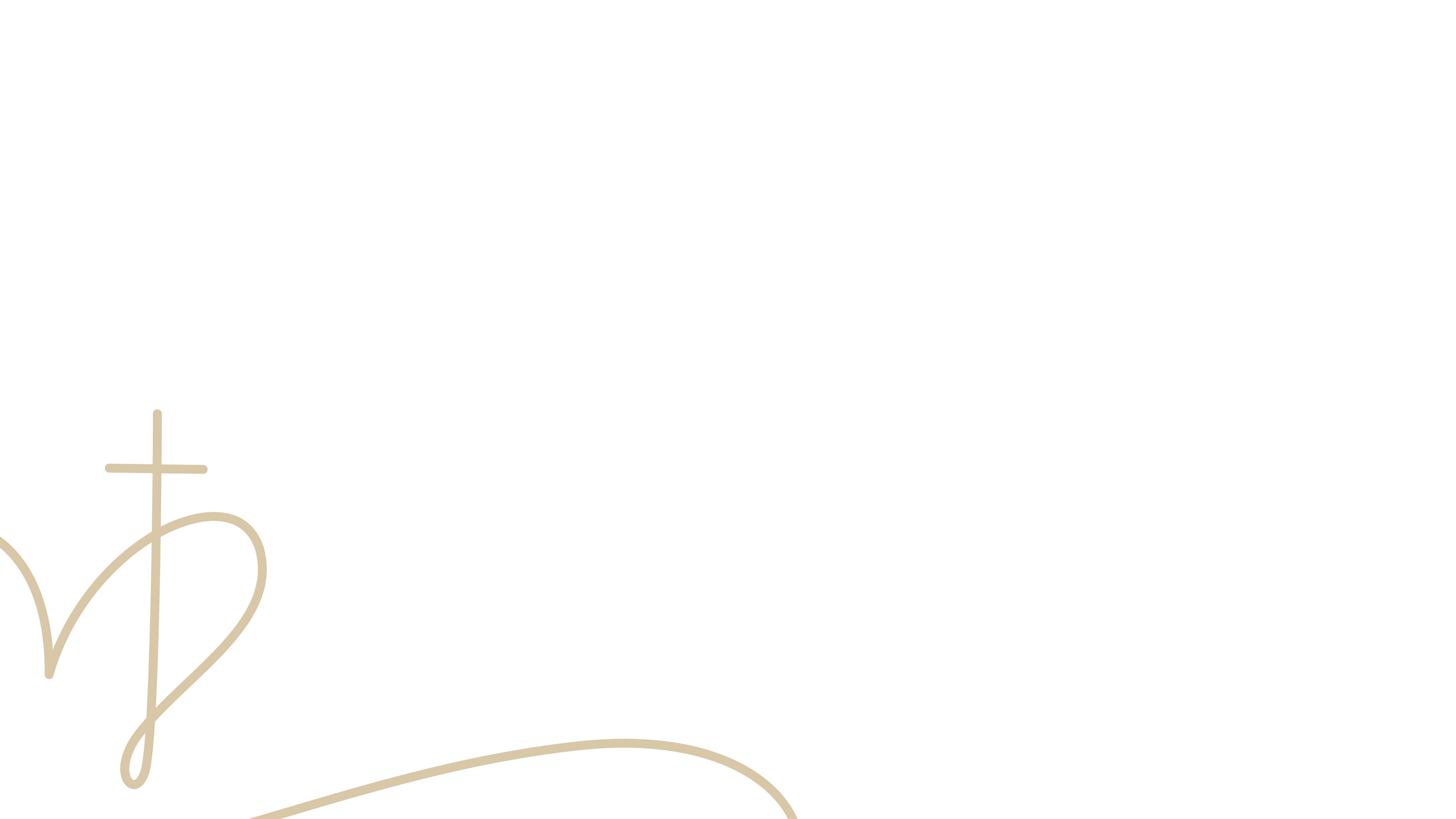 3. WHAT?
The best evangelism happens here!
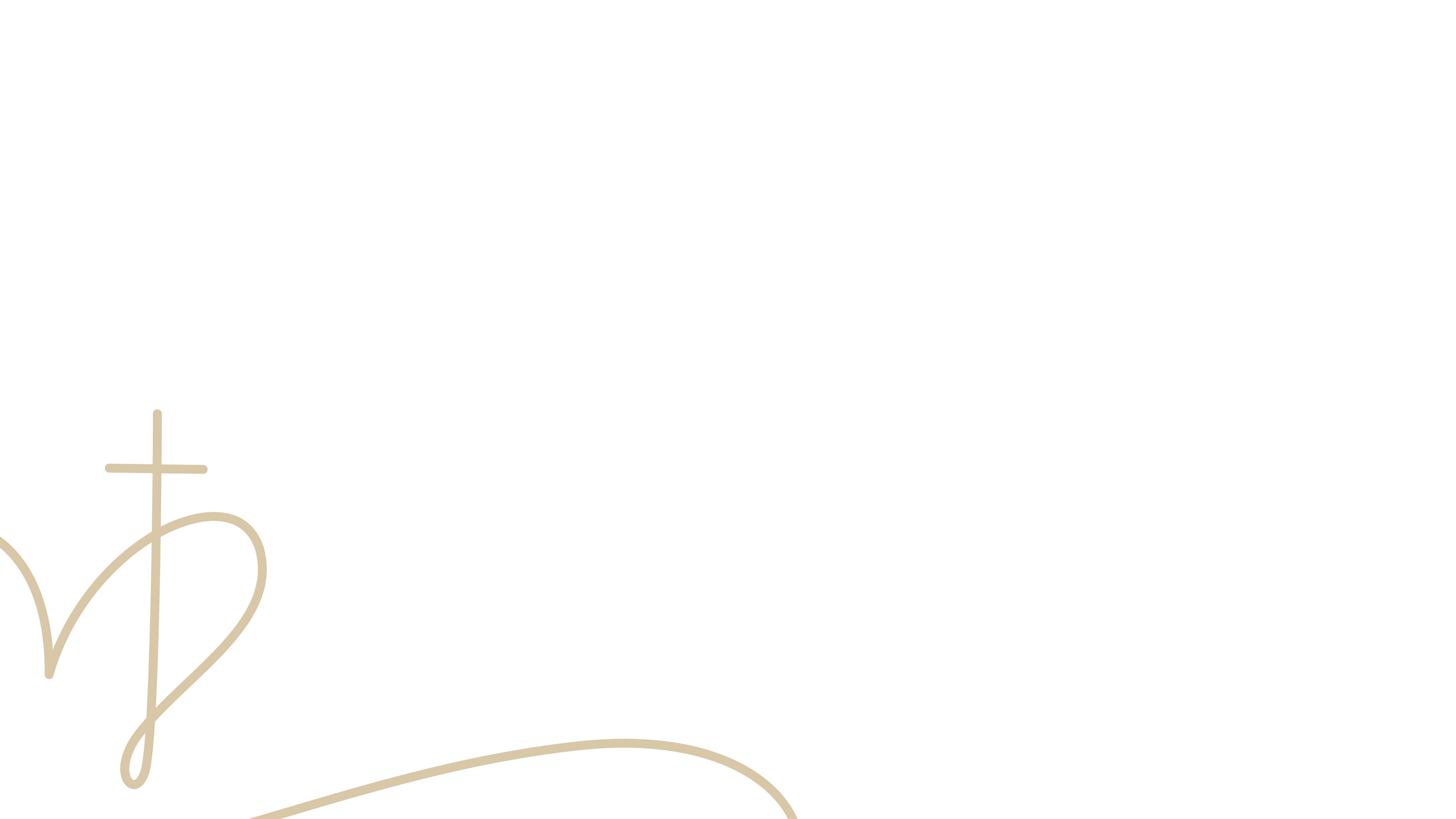 3. WHAT?
Fifteen-second testimony
There was a time when [challenge] …
Then Jesus/God [did something/broke in/new realisation/answer to prayer] …
And now [the difference Jesus has made …]
Do you have a story like that?
Spend some time writing and sharing a fifteen-second testimony.
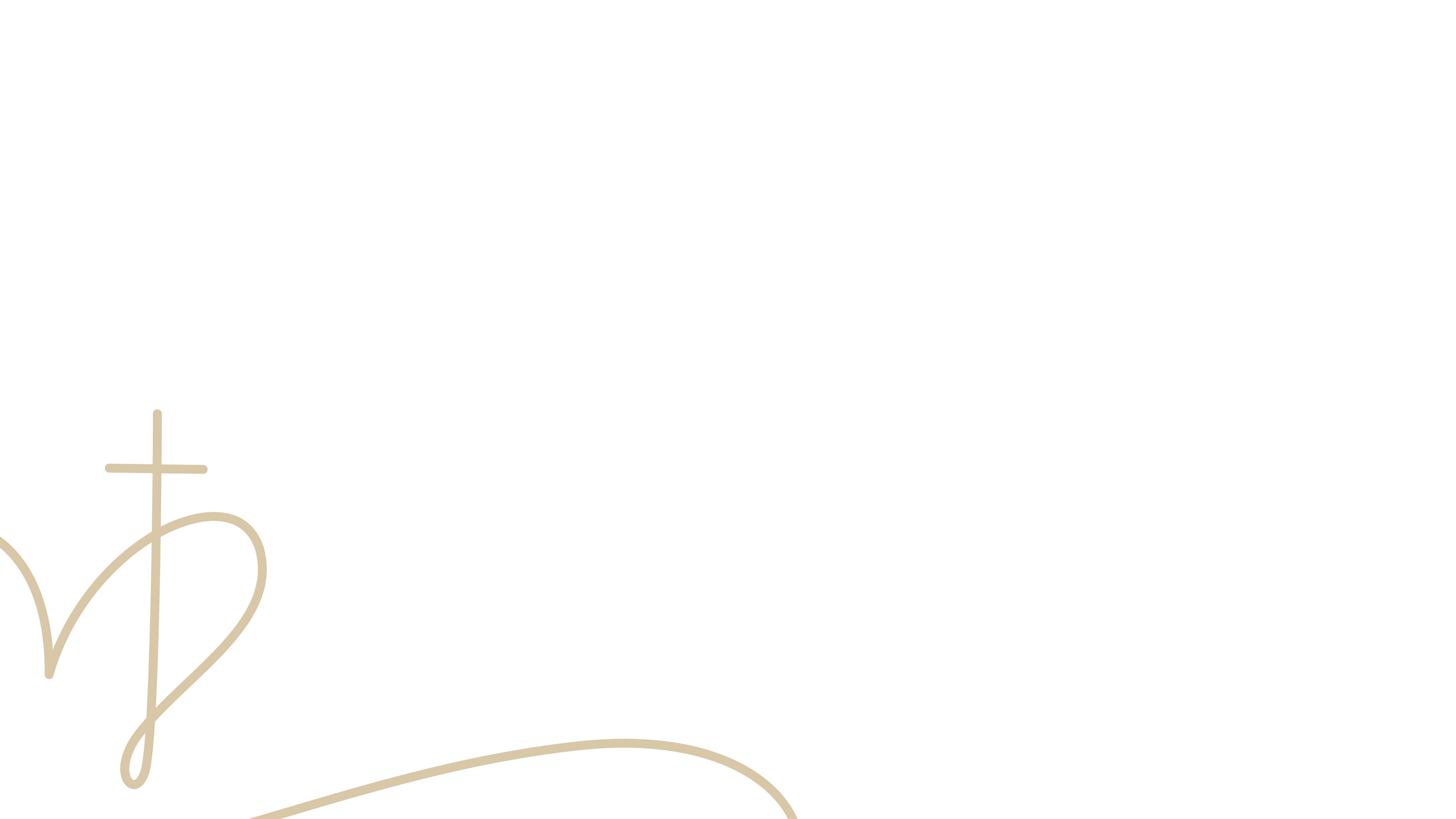 3. WHAT?
Beauty (God’s original creation and relationship)
Brokenness (conflict, war, disease, broken relationships)
Three circles
‘Has anyone ever shared the gospel with you?’
Jesus 
(God into our world, cross, death, resurrection to return us to circle 1)
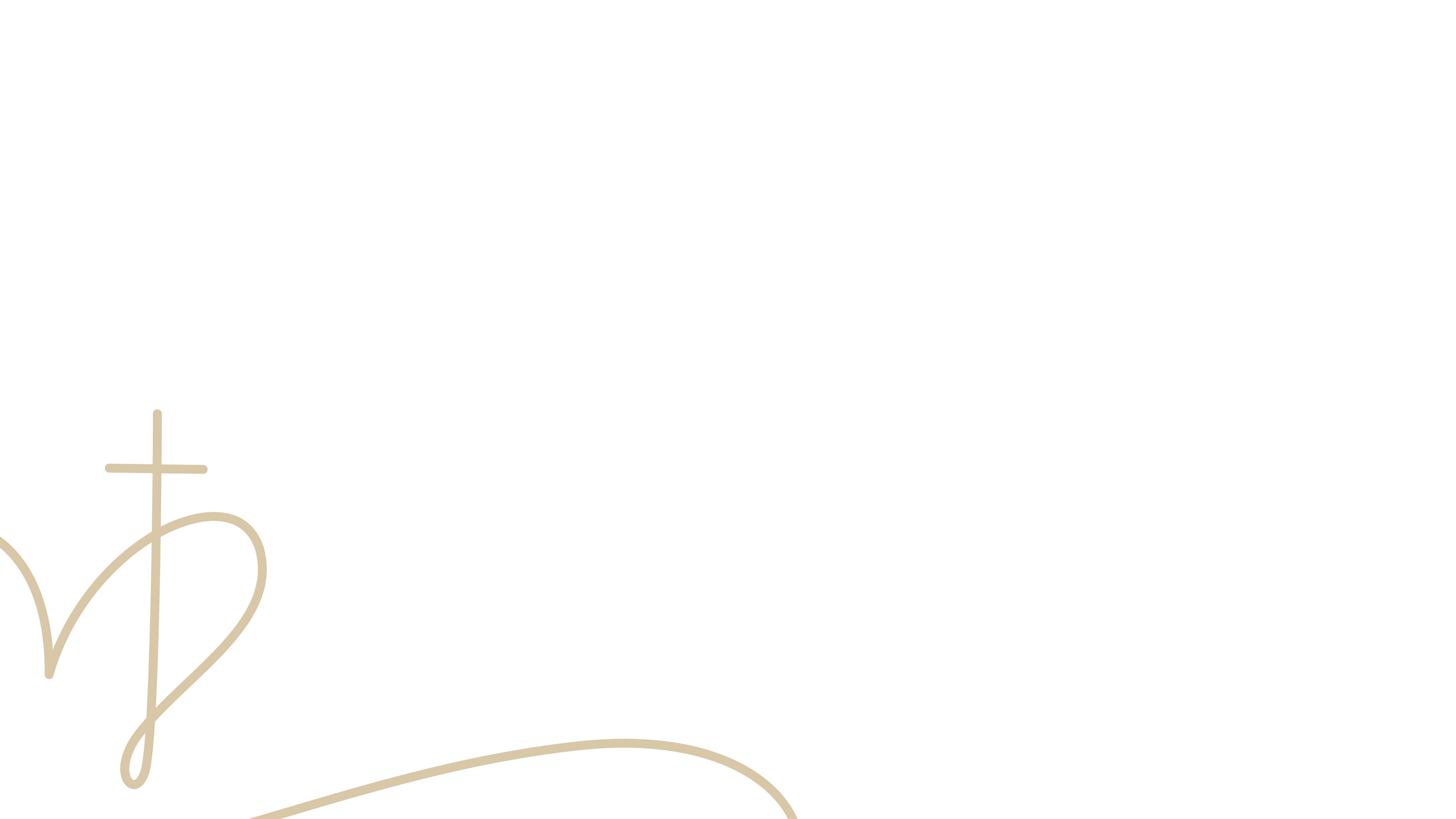 3. WHAT?
What if people respond?!
Prayer in your own words – thoughts and feelings in words to God

Meet for one-on-one Bible reading (for example, the Word One to One, the Gospel of Mark)

Lead (or lead back) to baptism
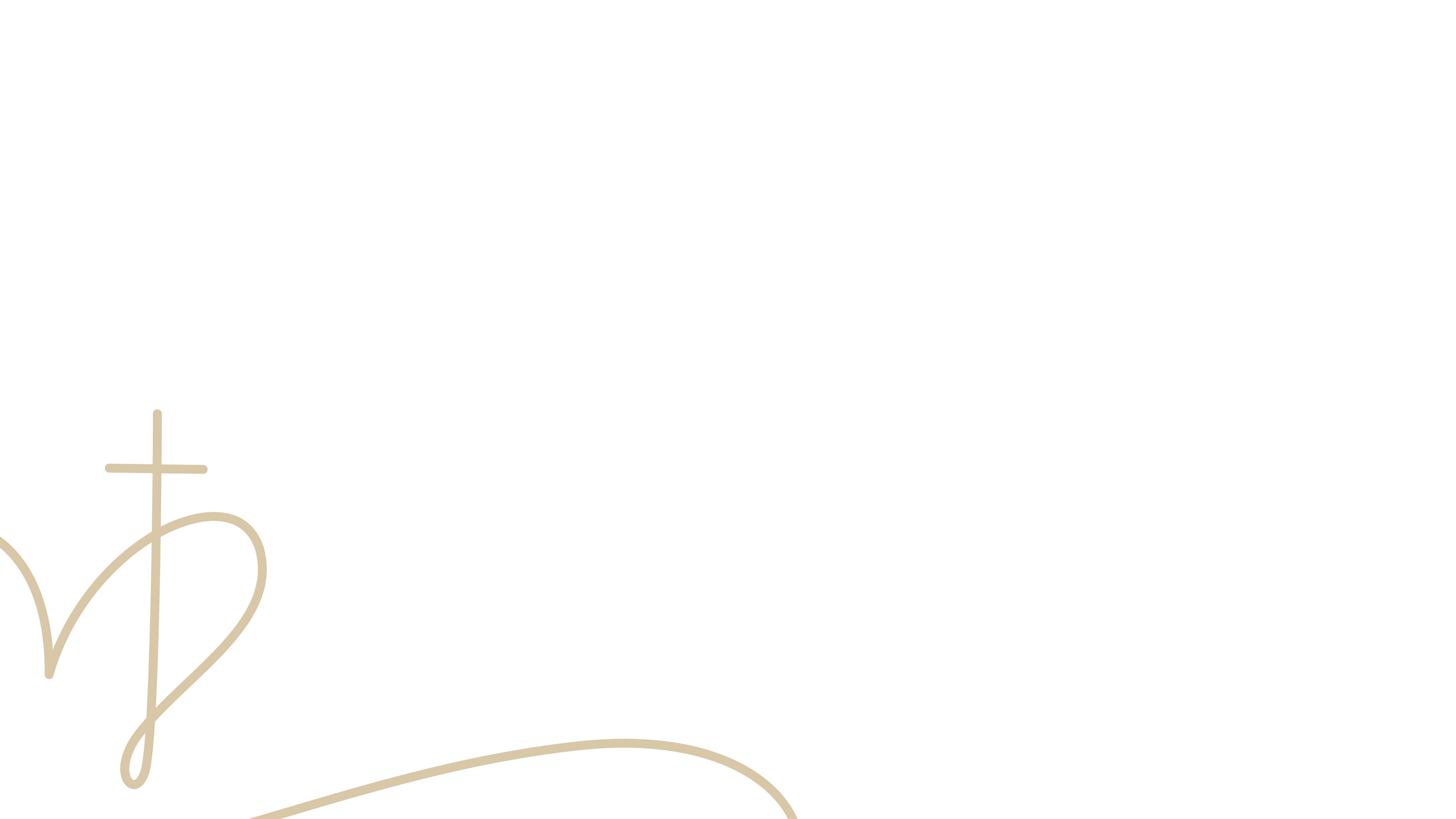 3. WHAT?
Nine simple words:
‘Would you like to read the Bible with me?’
Five simple words:
‘Can I pray with you?’
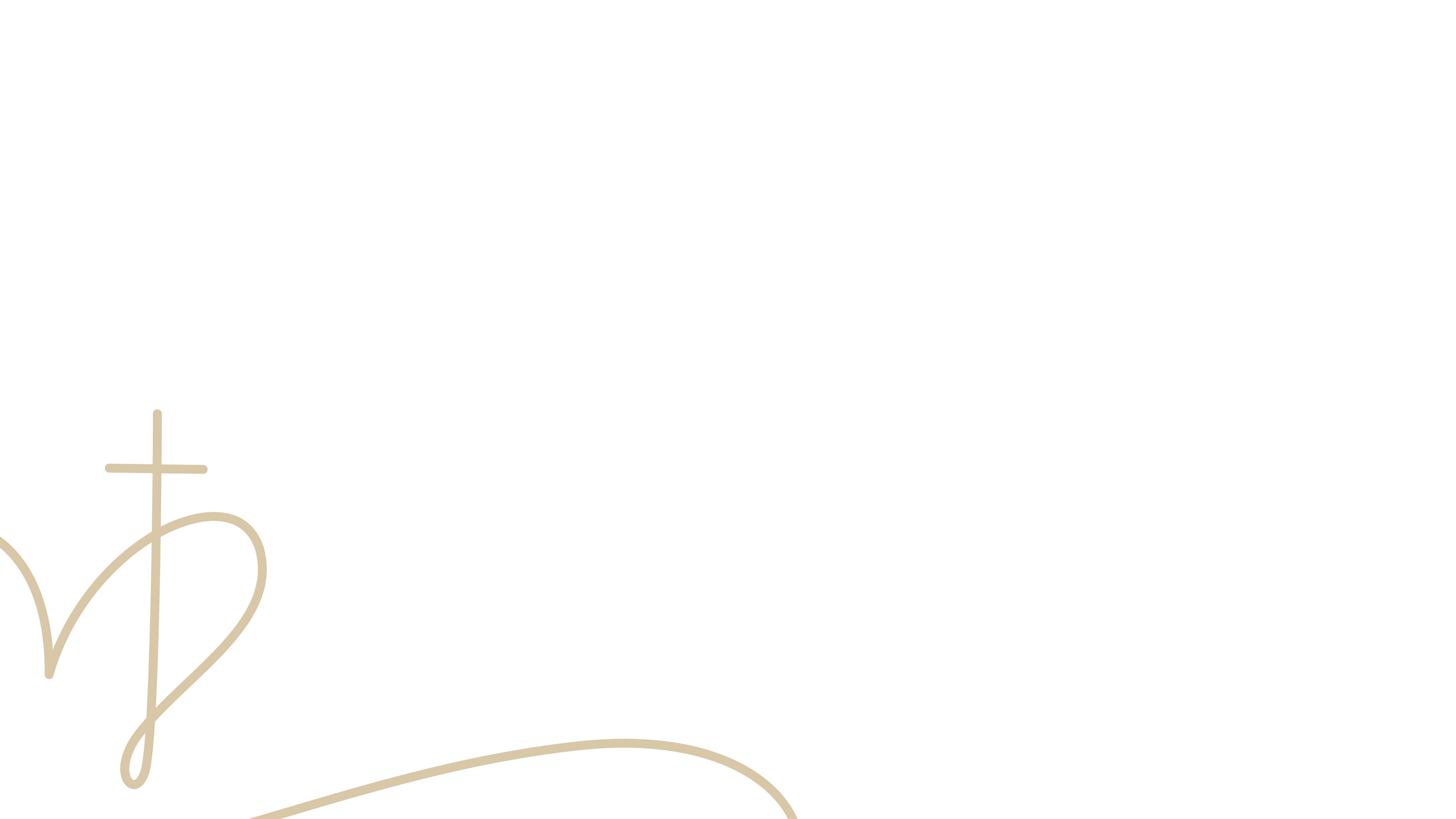 3. WHAT?
Christian community as the best apologetic of the gospel
Bless two people this week.
Eat with two different people this week.
Listen to people’s stories.
Learn Christ together (one-on-one or small group reading the Bible and applying – for example, LTG, Hope Group).
Sent into the world – live life on mission.
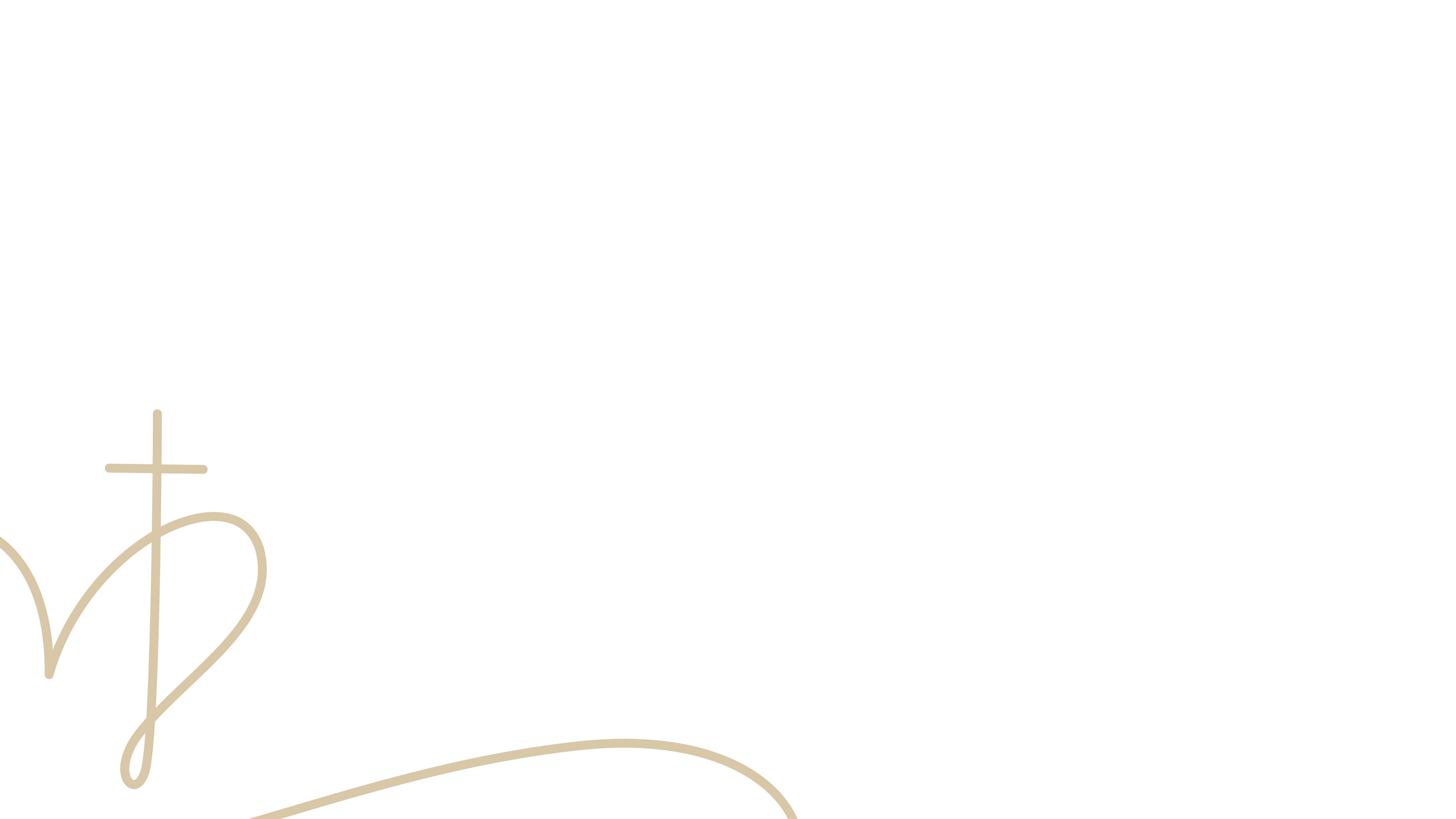 4. WHEN?
Set some goals!
When will you pray (daily?) for your oikos map?
When will you share (fifteen-second testimony/three circles/four movements of the gospel)? With whom?
When will you train – teach another person one thing you have learned today? Who?
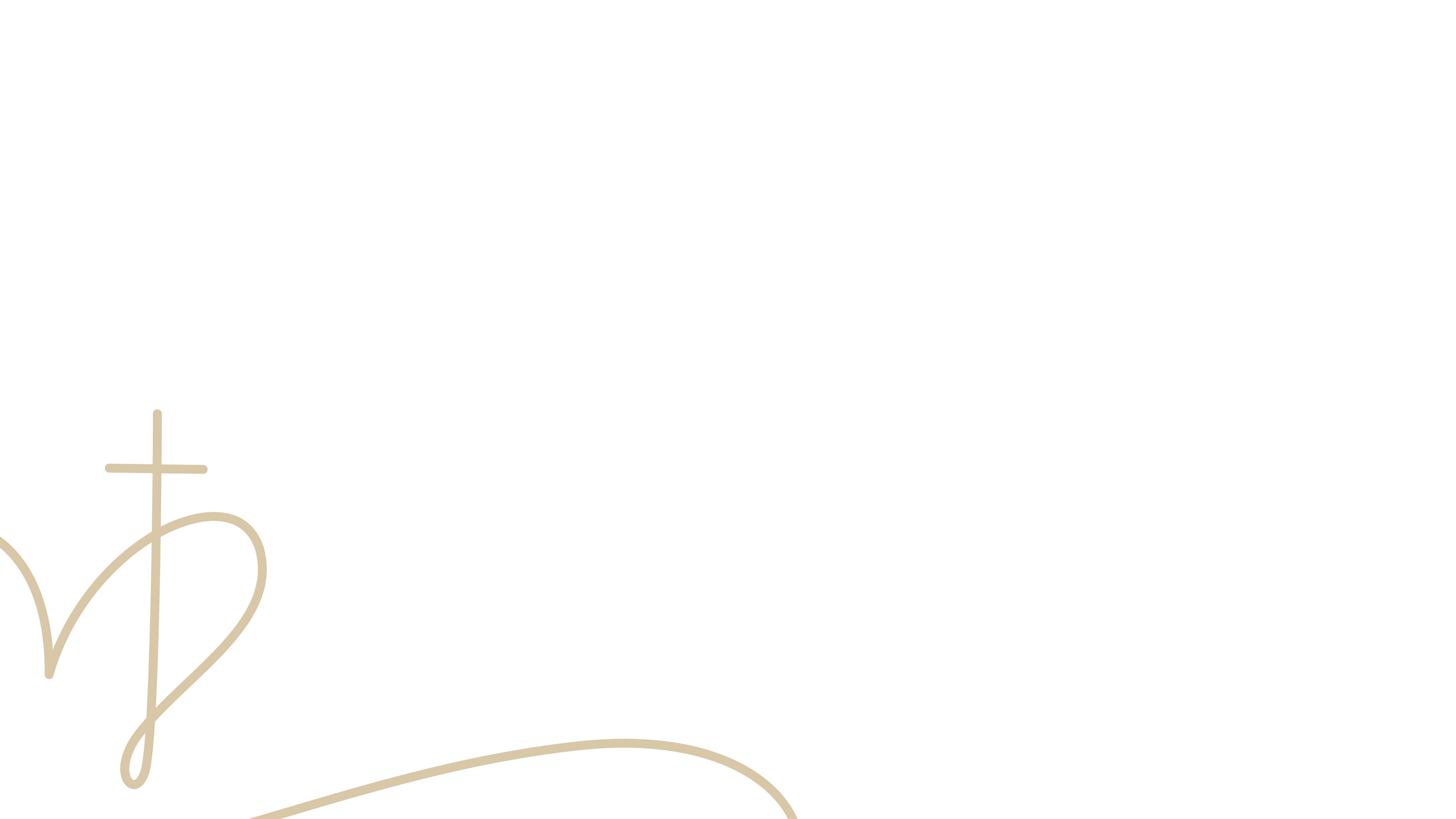 Resources
For discipleship or evangelism
411 Training www.movements.net/411: the original presentation of the 411 
Saturate https://saturatetheworld.com: missional resources for groups setting out to live as a missional community
The Word One to One www.theword121.com: this app/series of printed booklets breaks the Gospel of John into ‘episodes’, which you can read and discuss in 20 minutes over a coffee, asking ‘What are you learning’ and ‘Would you like to do this again?’
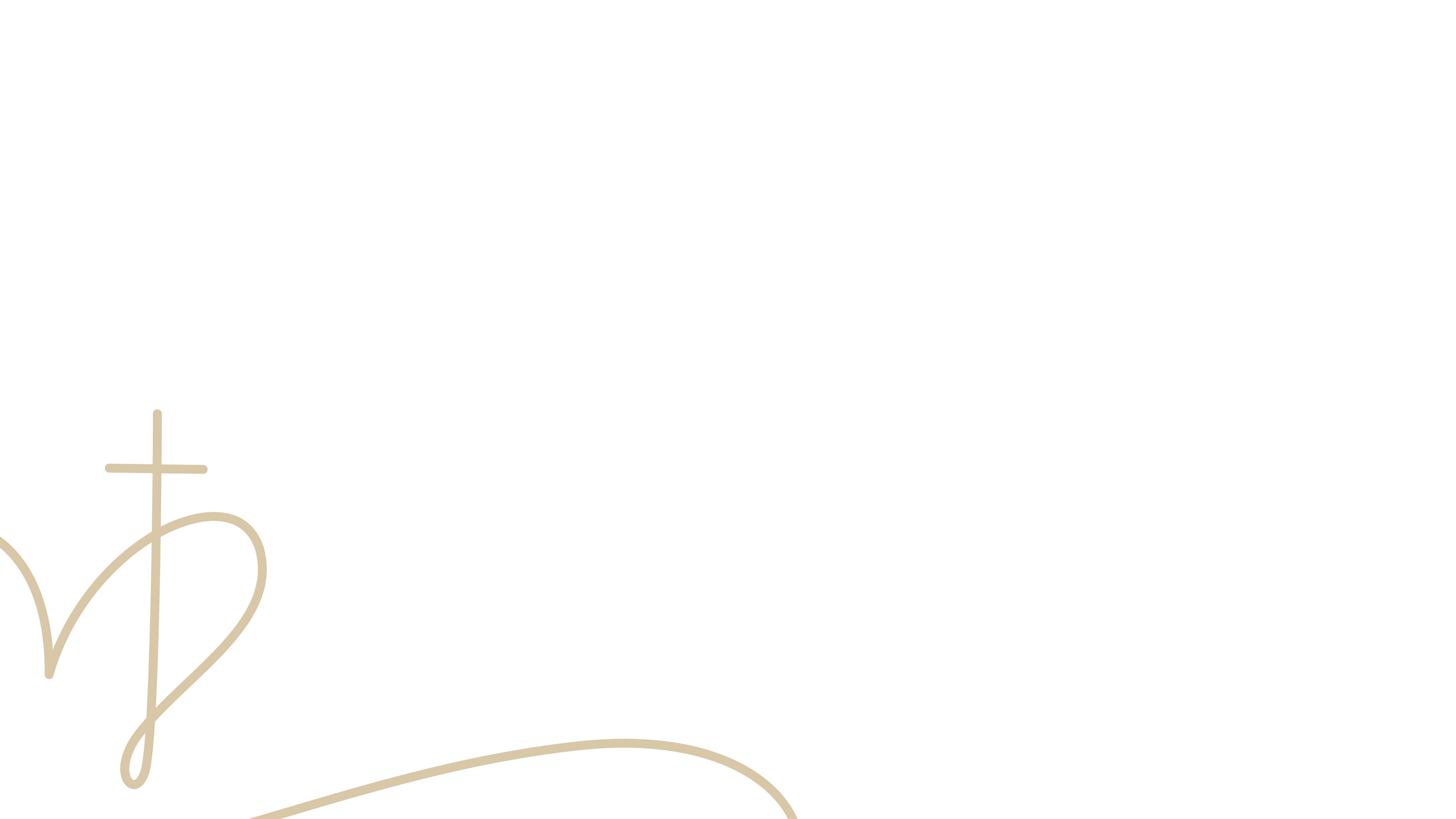 Resources
Hope groups/discovery Bible study www.togethernetwork.com.au/hope-groups: three to four people who meet online or in person to encourage and support each other
Life Transformation Groups: two to three people who get together once a week to (1) read Scripture (continuously, in context and in community), (2) pray for those who don’t know Jesus yet, and (3) keep each other ‘on track’ in following Jesus. No leader is required. A simple card in each person’s Bible provides the format. A Life Transformation Group outline card can be made available on request.
Ripple Effect evangelism www.ripple-effect.net.au: good Australian material, but the course is big 
How to Talk About Jesus (Without Being That Guy) by Sam Chan